Почему корабли не тонут?
Выполнила: Никитенко Надежда Алексеевна
учитель начальных классов
МБОУ Военно-морского  лицея имени адмирала флота Н.Д.Сергеева
г. Хабаровск
У воды как и любой другой жидкости, есть свойство поддерживать предметы на  плаву. Когда какой-нибудь предмет (скажем, палка или человек) попадёт в воду, хочет он того или не хочет, на него начинает  действовать выталкивающая из воды сила.
Эта сила толкает предмет вверх. И если она окажется больше веса предмета, например, корабля, то корабль будет держаться на поверхности и не потонет. Но если корабль будет перегружен или, получив пробоину, наполнится водой, он затонет – вес предмета станет больше веса выталкивающей силы.
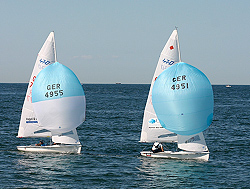 Проводим опыт!
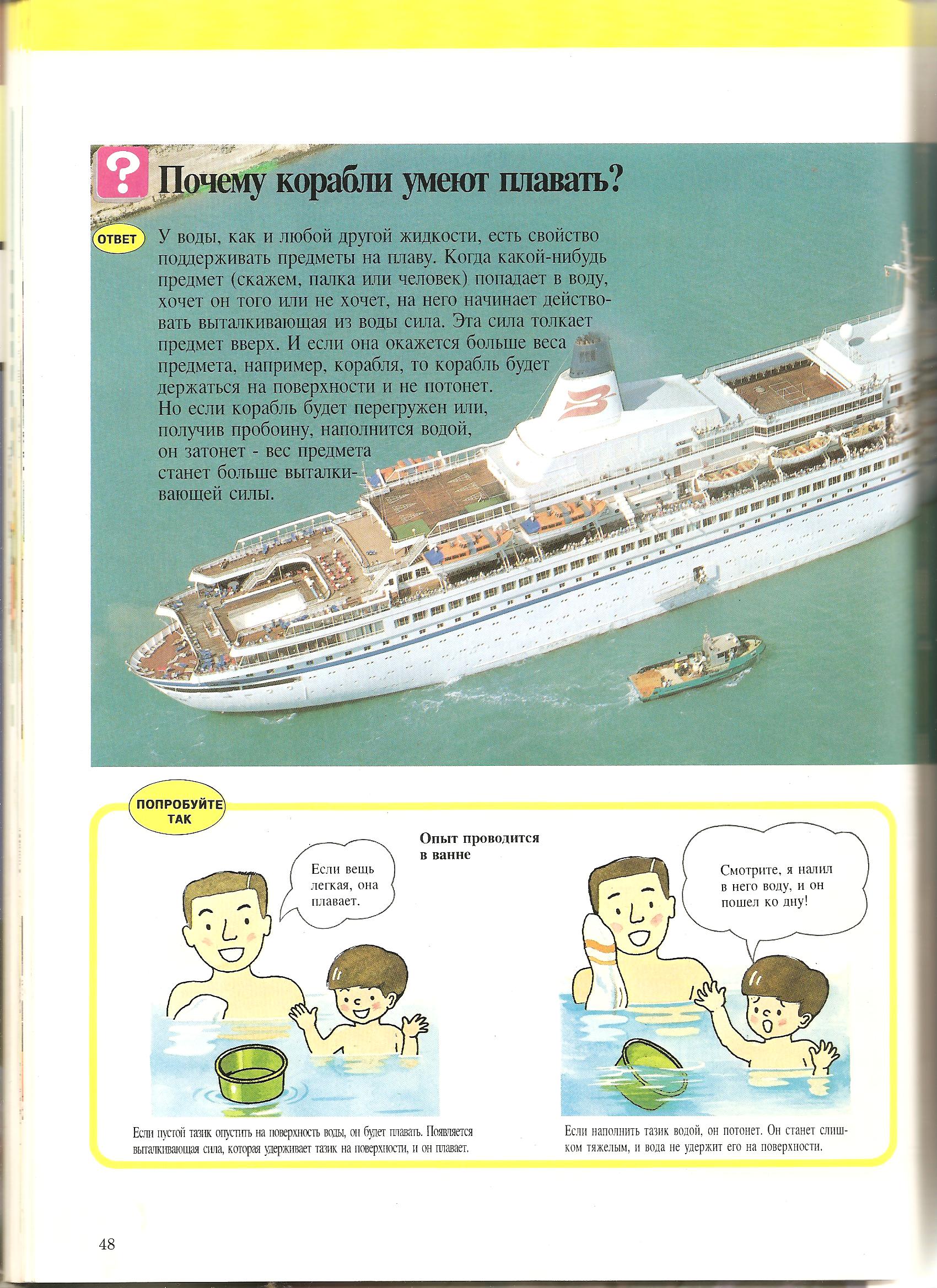 Если наполнить тазик водой, он потонет. Он станет слишком тяжёлым, и вода не удержит его на поверхности.
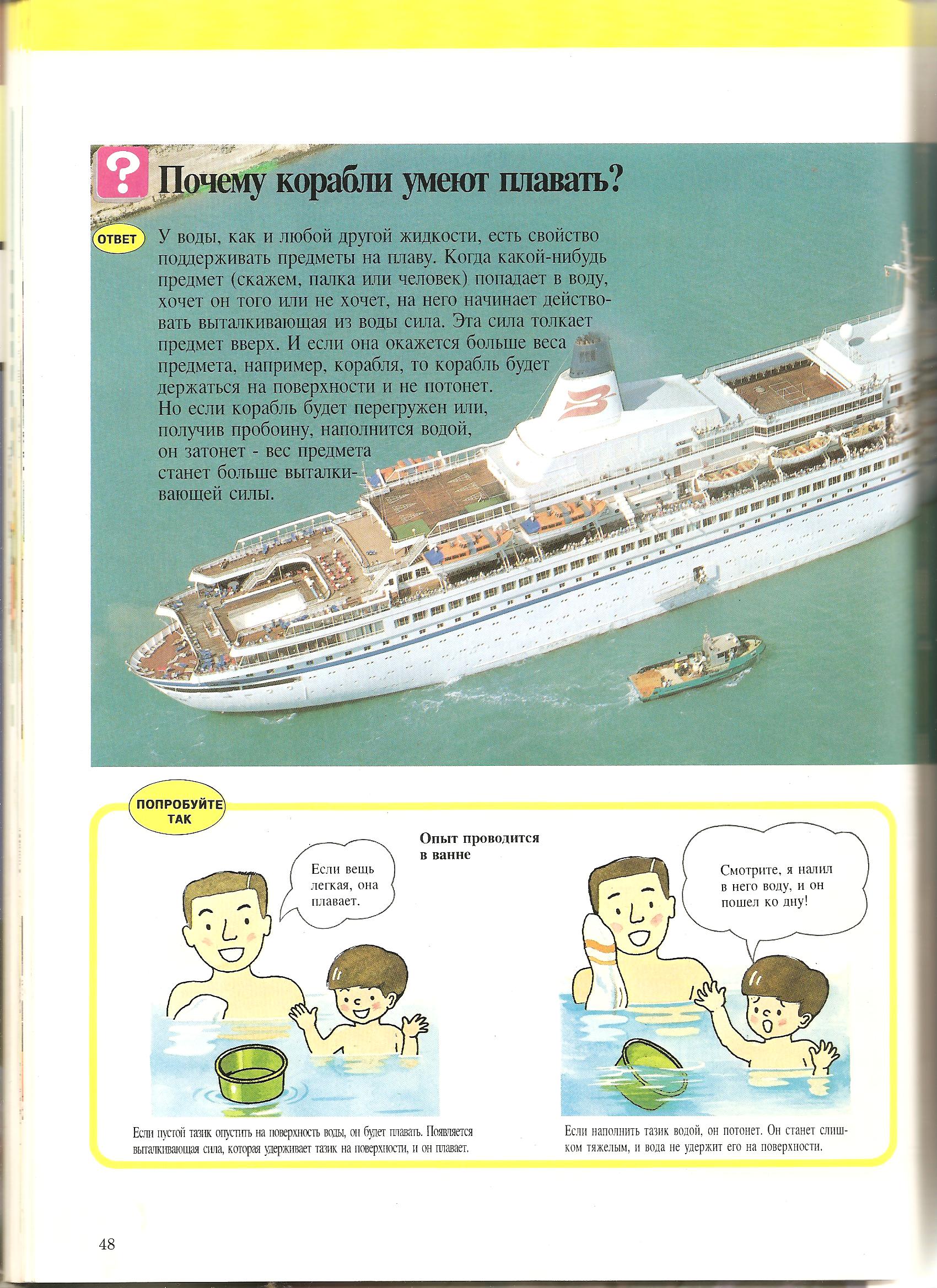 Если пустой тазик опустить на поверхность воды, он будет плавать. Появляется выталкивающая сила, которая удерживает тазик на поверхности, и он плавает.
Корабли строят так, чтобы они в воде не тонули
Даже полностью гружённое судно не тонет. Потому что его контроль-отметка – грузовая ватерлиния – всегда находится над водой.
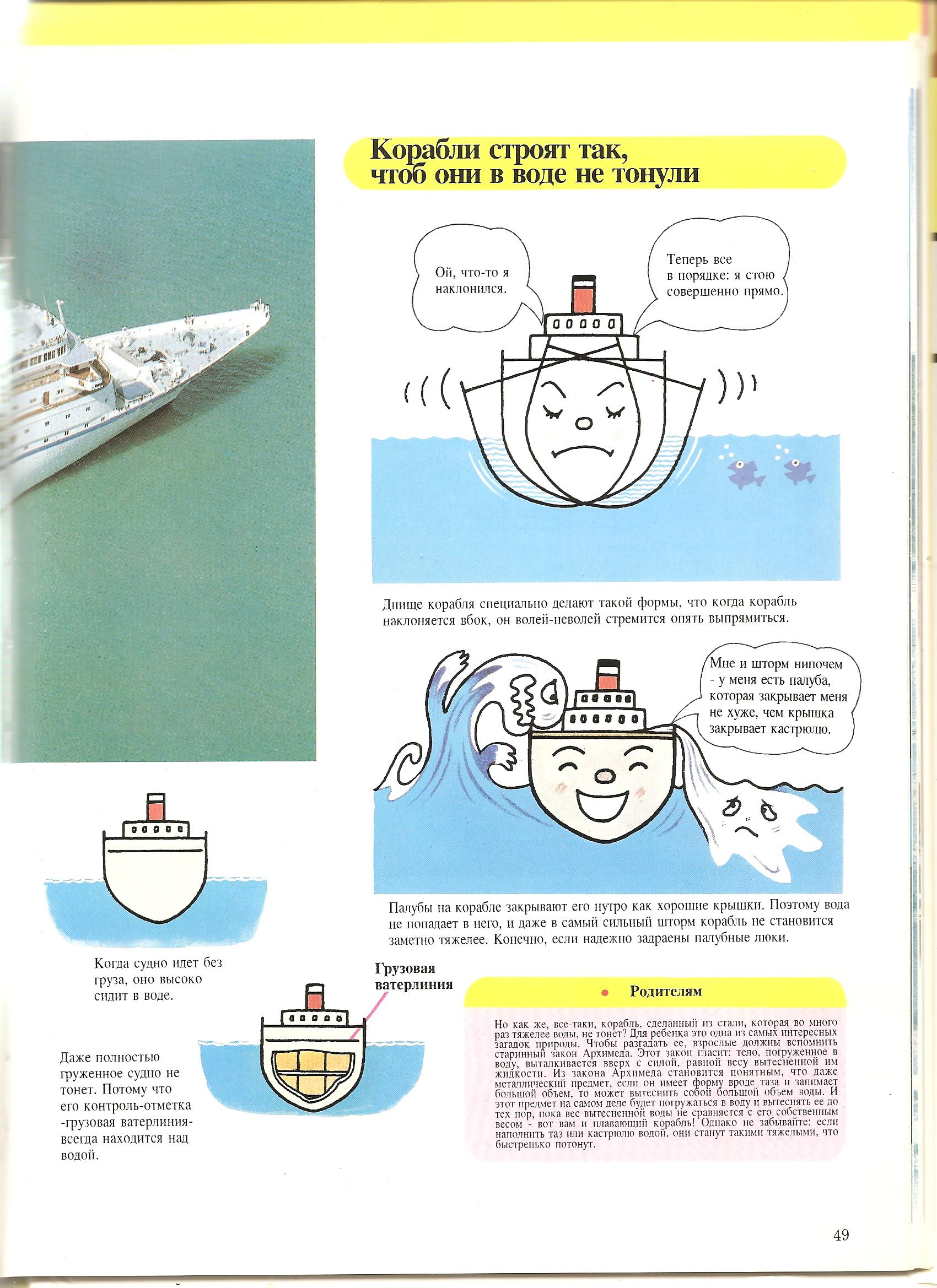 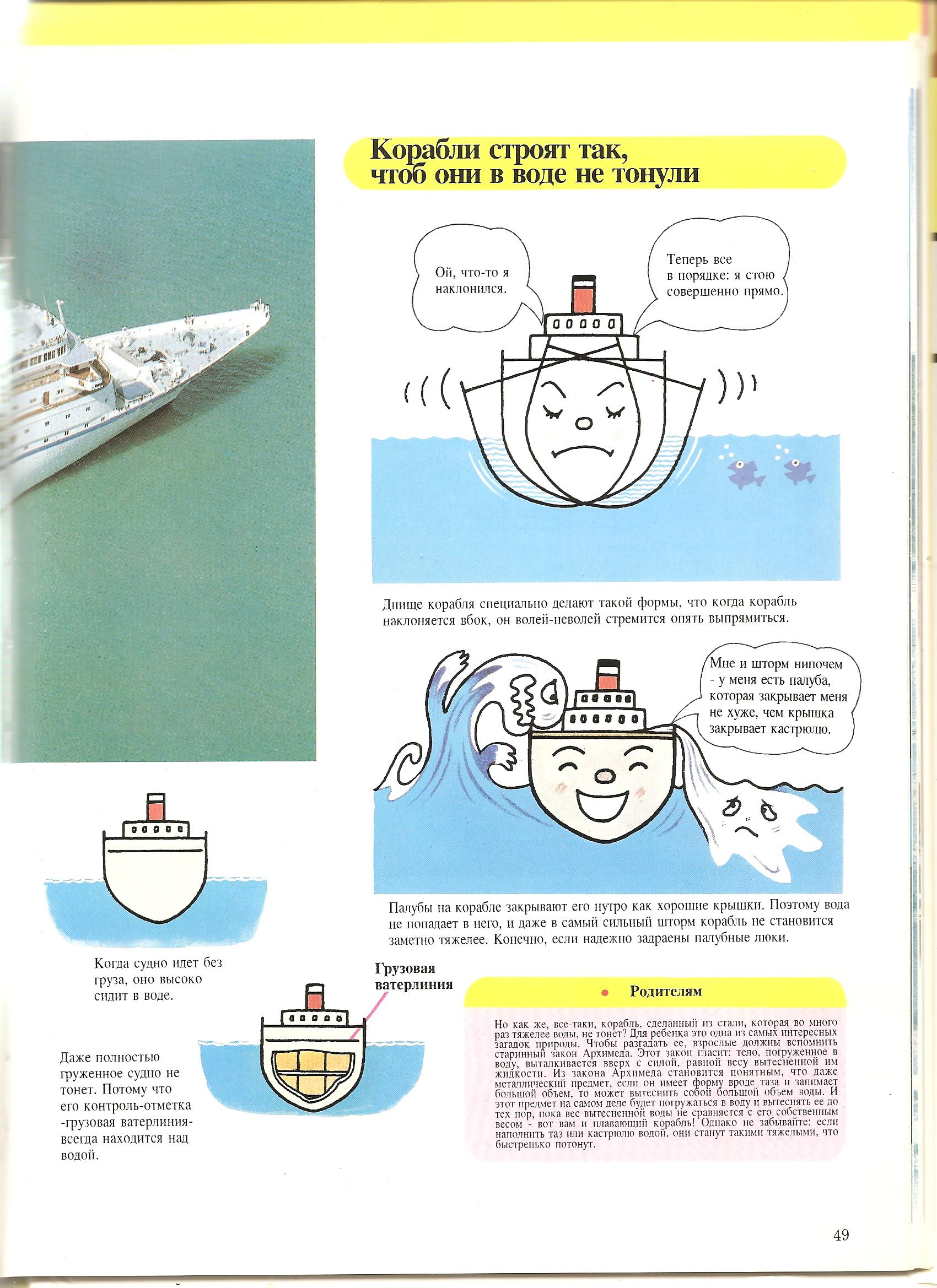 Когда судно идёт без груза, оно высоко сидит в воде.
Корабли строят так, чтобы они в воде не тонули
Палубы на корабле закрывают его нутро как хорошие крышки. Поэтому вода не попадает в него, и даже в самый сильный шторм корабль не становится заметно тяжелее. Конечно, если надежно задраены палубные люки.
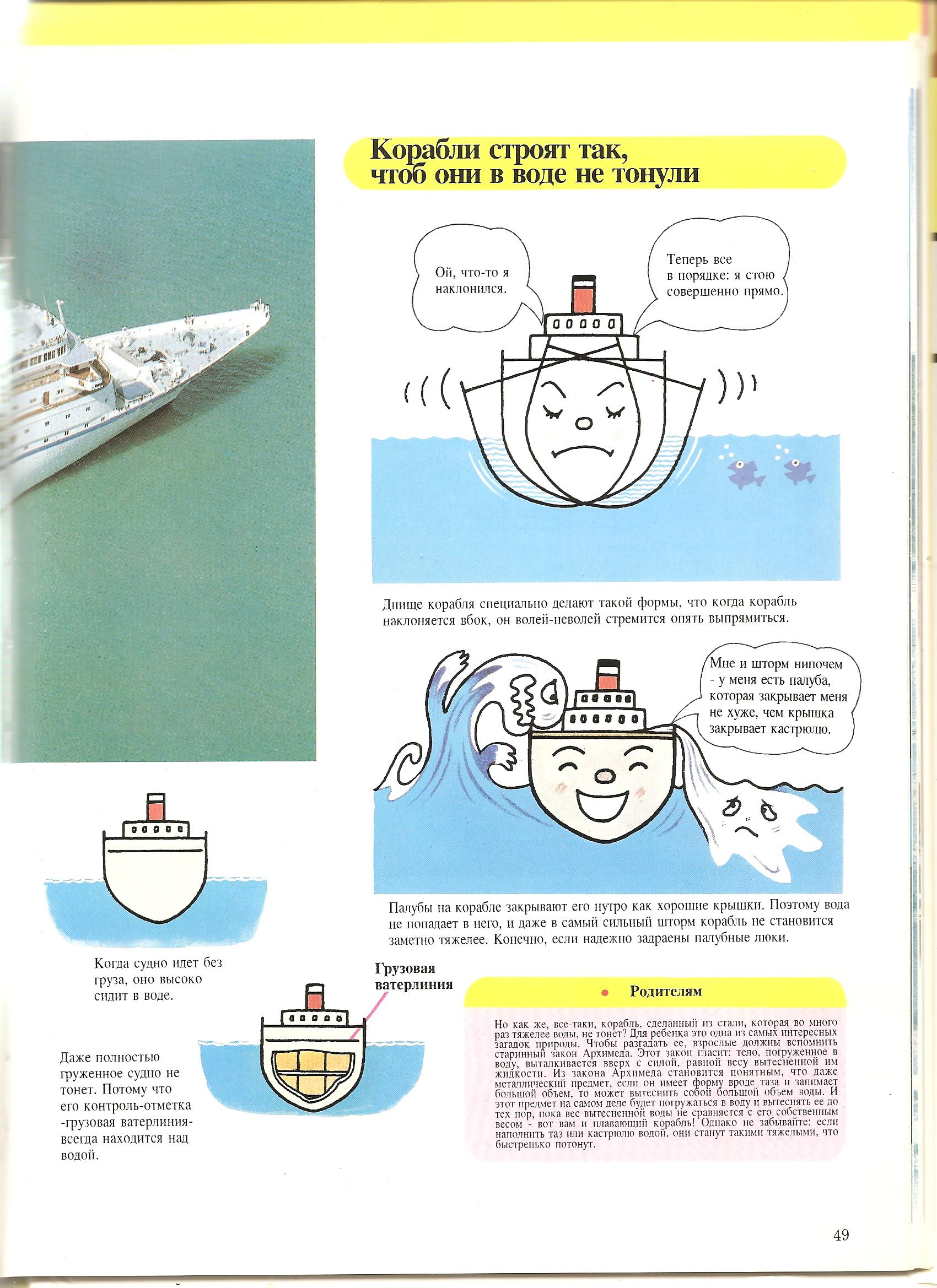 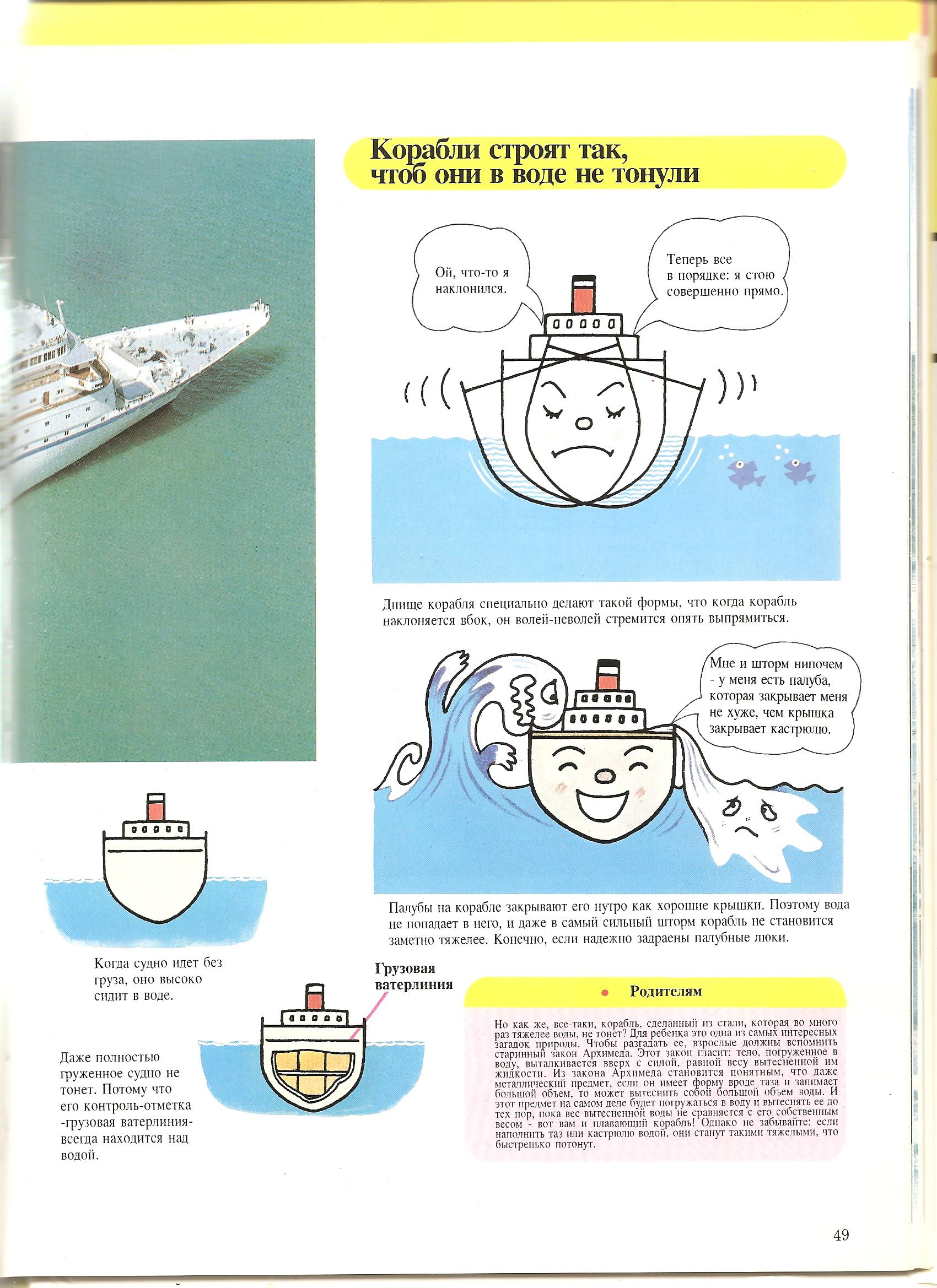 Днище корабля специально делают такой формы, что когда корабль наклоняется вбок, он волей – неволей стремится опять выпрямиться.
Почему корабли не тонут?
ВЫВОД: Потому что на них действует сила, действие которой впервые описал древнегреческий учёный Архимед.
     Согласно выводам Архимеда на всякое тело, погружённое в жидкость, постоянно действует выталкивающая сила и величина её равна весу вытесненной этим телом воды. Если эта архимедова сила больше или равна весу тела, то оно не утонет. 
     Корабли не тонут именно по этой причине.
Используемая литература:
Моя первая энциклопедия. Колеса и крылья. Перевод с английского Л. Клюкин. – издательство «Кристина и К», 1994 г.
http://vseznayem.ru/detskiye-pochemu-o-tekhnike/60-pochemu-korabli-ne-tonut
http://kroha-ugra.ru/index/pochemuchka_obshhie_voprosy/0-367
http://shishkinles.ru/shishkinles/Matilda/sovinform/zasedaniya/Pochemu_korabli/